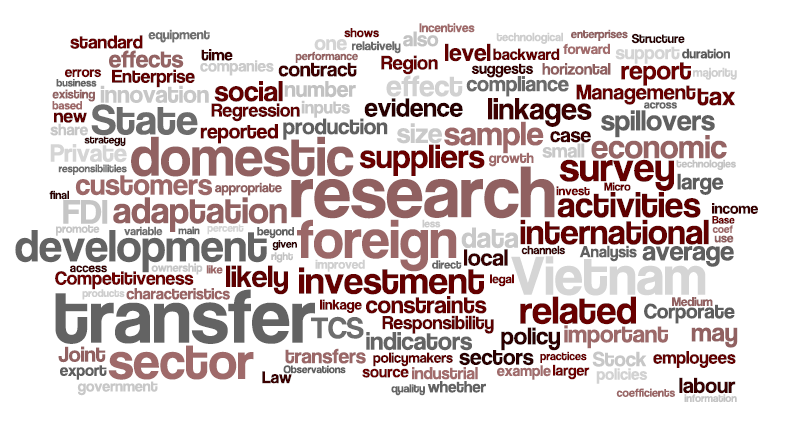 1
Năng lực cạnh tranh và công nghệ ở Việt Nam3 Tháng 11 2014John Rand và Finn Tarp
2
Giới thiệu
Khủng hoảng tài chính toàn cầu (khủng hoảng lớn) đã thay đổi diện mạo quốc tế về kinh doanh 
Tốc độ chuyển đổi kinh tế đã thay đổi nhanh chóng trng các nền kinh tế mới nổi
Các nền kinh tế trong tương lai sẽ đứng yên hoặc rơi vào cạnh tranh trong thị trường toàn cầu 
Cạnh tranh là yếu tố quan trọng
Tuy nhiên, nền kinh tế sẽ ngày càng được chú ý bởi khả năng của chúng để tạo ra các sản phẩm mới có giá trị
Một yếu tố quyết định quan trọng sẽ áp dụng công nghệ và đổi mới
3
Giới thiệu
Nền kinh tế Việt Nam tăng trưởng nhanh – tốc độ tăng trưởng trung bình 6%/năm từ 2000 – 2013
Điều này đã làm thay đổi bản chất của các hoạt động kinh tế 
Chất lượng hàng hóa và dịch vụ trong nước được nâng cao, người tiêu dùng có nhiều lựa chọn hơn 
Xuất khẩu đang phát triển và nguồn vốn FDI vào Việt Nam đang tăng lên với tốc độ cao 
Cách thức các đầu ra được sản xuất (= chức năng sản xuất) đang thay đổi 
Sự thành công trong tương lai của nền kinh tế Việt Nam sẽ phụ thuộc vào khả năng duy trì một tốc độ tăng trưởng ấn tượng và cải cách kinh tế
4
Giới thiệu
Nhân tố nào quyết định tốc độ tăng trưởng?  
Về lượng: vốn hữu hình, lao động (và đất đai)
Năng suất các nhân tố tổng hợp: có nhiều yếu tố vô hình hơn trải dài từ công nghệ đến kiến thức của người lao động (Vốn nhân lực), và bao gồm cả cách thức kết hợp giữa vốn và lao động (= thước đo sự thay đổi công nghệ hoặc tính năng động của công nghệ của nền kinh tế trong dài hạn)
Việt Nam có nguồn lao động dồi dào, kinh nghiệm đã tăng lên đáng kể 
Tiết kiệm trong nước và cả nguồn vốn FDI vào VN đều ở mức cao 
Cho đến hiện tại, tăng trưởng của Việt Nam chủ yếu dựa vào việc tích lũy các nhân tố
5
Giới thiệu
Để đẩy mạnh quá trình chuyển dịch từ tăng trưởng dựa vào tích lũy nhân tố sang tăng trưởng dựa vào TFP, cần sự quan tâm nhiều hơn vào năng suất và công nghệ 
Đây là bước đi cần thiết trong quá trình phát triển 
Hiểu rõ mối quan hệ giữa năng suất và công nghệ là tối quan trọng để có thể thiết kế các chính sách nhằm cải thiện mức độ sẵn sàng về công nghệ của doanh nghiệp 
Đã có những ước lượng minh họa sự phát triển kinh tế vĩ mô, tuy nhiên để xây dựng các chính sách hiểu sâu về mối quan hệ giữa năng suất – công nghệ, cần có bộ số liệu cấp độ doanh nghiệp theo thời gian để có thể khám phá được mối quan hệ tương tác hết sức phức tạp này.
6
Giới thiệu
Chúng tôi mong muốn chứng minh được giá trị của nguồn số liệu đặc biệt được thu thập bởi Tổng cục Thống kê dưới sự hợp tác với Đại học Copenhagen và CIEM (tài trợ bởi Danida)
Điều tra về năng lực cạnh tranh và công nghệ (TCS) 2010-2013
Lưu ý: Điều tra còn bao gồm các dữ liệu về trách nhiệm xã hội của doanh nghiệp (ở đây tập trung chủ yếu vào công nghệ và năng lực cạnh tranh)
Bố cục bài trình bày:
Quan điểm quốc tế về công nghệ và năng lực cạnh tranh
Tổng quan về báo cáo TCS
Xu hướng chính xuất hiện từ TCS
Ví dụ về các nghiên cứu chuyên sâu sử dụng TCS
Khuyến nghị cho tương lai
7
Năng lực cạnh tranh và công nghệ: Theo quan điểm quốc tế
8
Bảng xếp hạng cạnh tranh toàn cầu
Diễn đàn kinh tế thế giới, Báo cáo năng lực cạnh tranh toàn cầu, 2013-2014 – Việt Nam đứng thứ 70th thế giới trong Xếp hạng năng lực cạnh tranh toàn cầu (tương đối thấp)
Việt Nam xếp hạng cao nhất ở chỉ số về nâng cao hiệu quả
Quy mô thị trường (36th), hiệu quả thị trường lao động (56th) và hiệu quả thị trường hàng hóa (74th) 
Tuy nhiên xếp hạng thấp trong mức độ sẵn sàng về công nghệ (102nd)
Việt Nam cũng xếp hạng tương đối tốt ở chỉ số về đổi mới (76th) và các yếu tố tinh vi – cho thấy tiềm năng đầy hứa hẹn trong tương lai 
Mặc dù vậy, đây vẫn là thứ hạng thấp nhất trong các nước ở khu vực ASEAN, nơi có nhiều đối thủ cạnh tranh. Do đó cần phải cẩn trọng
9
Điều gì còn thiếu trong phân tích này?
Phân tích này cung cấp rất nhiều thông tin nhưng có giới hạn 
Có rất nhiều hạng mục và các chỉ số được dựa trên số liệu hành chính – không thu thập những số liệu mới 
Không cho chúng ta biết được các cơ chế bên trong – tại sao Việt Nam tốt ở lĩnh vực này nhưng không tốt ở những lĩnh vực kia
Cần thêm thông tin để thực sự hiểu được các yếu tố thúc đẩy đổi mới và cải tiến công nghệ và ảnh hưởng của nó
Thông tin chi tiết về hành vi của doanh nghiệp
Theo dõi các công ty cố định theo thời gian để xác định rõ các cơ chế bên trong
Báo cáo TCS của Việt Nam là ví dụ duy nhất mà chúng tôi biết đã thu thập số liệu bảng chi tiết về năng lực cạnh tranh và công nghệ 
Chúng tôi sẽ chứng minh ngay sau đây sự giá trị của nguồn dữ liệu này
10
Điều tra năng lực cạnh tranh và công nghệ ở Việt Nam2010-2013
11
Tổng quan
Báo cáo TCS 2010-2013 được phát triển bởi TCTK, CIEM, và đại học Copenhagen
Mục đích: cung cấp cho các nhà nghiên cứu và nhà hoạch định chính sách sự hiểu biết về tính năng động của công nghệ, năng suất và lợi nhuận của khu vực kinh tế tư nhân ở Việt Nam
Điều tra khoảng 7500 doanh nghiệp chế biến được thực thiện bởi TCTK như là một phần của Điều tra Doanh nghiệp hằng năm
Để đảm bảo chất lượng của số liệu qua các vòng điều tra, các bên đã có những cuộc thảo luận chuyên sâu về nội dung bảng hỏi và mẫu 
Kết quả là các báo cáo thống kê hằng năm và một loạt các nghiên cứu chuyên sâu được trình bày cho các đối tác tại giai đoạn soạn thảo cũng như tại báo cáo cuối cùng
12
Cấu trúc của Điều tra
13
Các xu hướng chính từ TCS 2010-2013
14
Xu hướng về các trở ngại trong kinh doanh (trung bình trong thang điểm từ 1-10)
15
Xu hướng trong cạnh tranh
16
Xu hướng trong tham gia với quốc tế
Tham gia vào thị trường quốc tế
17
Xu hướng trong tham gia với quốc tế
Tham gia vào thị trường quốc tế (lưu ý: ít nguồn cung ứng thông qua NK)
18
Xu hướng hợp tác với doanh nghiệp FDI
Hợp tác với doanh nghiệp FDI (bán cho các doanh nghiệp FDI)
19
Xu hướng hợp tác với doanh nghiệp FDI
Hợp tác với doanh nghiệp FDI (thu mua đầu vào từ doanh nghiệp FDI)
20
Xu hướng trong chuyển giao công nghệ
21
Nguồn gốc của chuyển giao công nghệ (2012)
Chuyển giao công nghệ từ doanh nghiệp nước ngoài là quan trọng nhưng không quan trọng bằng các doanh nghiệp trong nước
22
Xu hướng đổi mới
Chỉ số TNXH (1)
Trách nhiệm với lao động (4 chỉ số): chỉ số tuân thủ
Trách nhiệm về quản trị (4 chỉ số): chỉ số trên mức tuân thủ
Trách nhiệm với xã hội (8 chỉ số): chỉ số trên mức tuân thủ
Chỉ số TNXH (2)
25
Phân theo quy mô
26
Phân theo sở hữu
27
Tóm tắt TNXH
Tỷ lệ doanh nghiệp thực hiện trách nhiệm bắt buộc với lao động nhìn chung là cao 
Điều này trái ngược với các hoạt động TNXH trên mức tuân thủ
Kết quả báo cáo phân theo quy mô doanh nghiệp và hình thức sở hữu 
Quy mô doanh nghiệp có tương quan chặt chẽ với sự tuân thủ luật pháp về lao động (doanh nghiệp lớn thường tuân thủ tốt hơn)
Không có ảnh hưởng quy mô trong các lĩnh vực khác, ví dụ như hoạt động cộng đồng
Các nghiên cứu sâu từ TCS(từ quan hệ tương quan đến quan hệ nhân quả sử dụng GSO VES)
29
Chuyển giao công nghệ
30
Chuyển giao công nghệ
Doanh nghiệp sử dụng tư bản (máy móc, tài chính) và lao động 
Họ cũng cần công nghệ: chất lượng của máy móc và sự tổ chức giữa máy móc và lao động 
Đối với các nền kinh tế mới nổi như Việt Nam, chuyển giao công nghệ là chìa khóa 
Việt Nam đang ở dưới đường giới hạn công nghệ nhưng có thể bắt kịp bằng cách học hỏi từ những nước khác  
Nghiên cứu về chuyển giao công nghệ là đặc điểm cốt lõi của TCS 
Sự tương tác giữa chuyển giao công nghệ, FDI, thương mại và đổi mới là đặc biệt quan trọng
31
Bằng chứng cụ thể về lan tỏa từ FDI
Bằng chứng cho thấy việc tăng năng suất từ doanh nghiệp FDI không thông qua liên kết trực tiếp giữa doanh nghiệp trong nước và DN FDI 
Bằng chứng cho thấy có tác động lan tỏa tích cực từ các nhà cung cấp đầu vào nước ngoài nhưng không phải từ liên kết trực tiếp hay hợp động chuyển giao công nghệ mà từ các kênh năng suất khác 
Liên kết trực tiếp với các khách hàng là doanh nghiệp FDI tạo ra tác động tiêu cực với năng suất của một số doanh nghiệp, nhưng các doanh nghiệp thích ứng bằng cách đầu tư hoặc điều chỉnh đầu vào lao động có thể thu được lợi ích từ mối quan hệ này
32
Học hỏi qua xuất khẩu
33
Học hỏi qua xuất khẩu
Lợi thế của số liệu TCS là nó có thể kết nối với Điều tra doanh nghiệp, cho phép thực hiện các phân tích sâu về các chủ đề quan trọng liên quan tới chính sách 
Cùng với CIEM, chúng tôi đã phân tích tác động của việc tham gia thị trường xuất khẩu tới năng suất của doanh nghiệp tư nhân Việt Nam
Điều này có thể do số liệu bảng theo dõi số lượng cố định doanh nghiệp theo thời gian 
Kết nối Điều tra doanh nghiệp với TCS cho phép khám phá các cơ chế thúc đẩy tác động đến năng suất từ xuất khẩu
34
Các bài học từ việc học hỏi qua xuất khẩu
Hỗ trợ các doanh nghiệp Việt Nam tham gia thị trường xuất khẩu sẽ giúp nâng cao năng suất của khu vực sản xuất trong nước
Các doanh nghiệp nhỏ và vừa trong nước ít có khả năng xuất khẩu hơn các doanh nghiệp lớn và doanh nghiệp nước ngoài
Điều tra những trở ngại các doanh nghiệp gặp phải để tham gia vào thị trường xuất khẩu cần những nghiên cứu trong tương lai
Với những doanh nghiệp đã thành công trong việc tham gia thị trường xuất khẩu, hỗ trợ về năng lực đổi mới có thể giúp nâng cao năng suất
Sự chuyển giao các hành vi trách nhiệm xã hội
36
Tác động lan tỏa của TNXH
Nghiên cứu các ảnh hưởng trực tiếp và gián tiếp của việc hợp tác với doanh nghiệp nước ngoài đối với các hành vi trách nhiệm xã hội của doanh nghiệp trong nước.
Các DN nước ngoài vì lý do đạo đức thường mong muốn áp đặt những tiêu chuẩn đối với các doanh nghiệp họ hợp tác trong chuỗi cung ứng, để đáp ứng yêu cầu của người tiêu dùng trong thị trường chính hoặc để làm công cụ marketing 
Các hoạt động TNXH của DN trong nước cũng có thể là hệ quả của sự xuất hiện của các DN nước ngoài, tiếp xúc với hàng nhập khẩu hoặc cạnh tranh để xuất khẩu
37
Bằng chứng về chuyển giao TNXH
Có mối quan hệ chặt chẽ giữa hoạt động TNXH với liên kết trực tiếp trong chuỗi cung ứng quốc tế và với các doanh nghiệp FDI ở Việt Nam.
Các doanh nghiệp tham gia vào thị trường quốc tế thực hiện TNXH nhiều hơn, đặc biệt với các hoạt động tuân thủ pháp luật và quản trị.
Các doanh nghiệp bán hàng trực tiếp cho người tiêu dùng nước ngoài tham gia TNXH cộng đồng nhiều hơn, đặc biệt với các doanh nghiệp cung cấp đầu vào trung gian cho DN FDI tại Việt Nam.
Bằng chứng về ảnh hưởng liên kết ngược của TNXH cộng đồng với doanh nghiệp trong nước không phải là điều hiển nhiên với các doanh nghiệp xuất khẩu trên thị trường thế giới.
 Có bằng chứng về tác động lan tỏa ngang hoặc lan tỏa trong cùng lĩnh vực từ FDI nhưng chỉ đúng với TNXH ở mức tuân thủ: Các doanh nghiệp trong các lĩnh vực có sự tham gia của nhiều DN nước ngoài thường tuân thủ tiêu chuẩn về lao động tốt hơn
38
Kết luận và kiến nghị
39
Kết luận và kiến nghị cho tương lai (1)
Tiếp nhận công nghệ là rất quan trọng để thúc đẩy cạnh tranh đối với doanh nghiệp và nền kinh tế trong giai đoạn phát triển tiếp theo của Việt Nam (tích lũy tư bản và lao động là không đủ) 
Phân tích về mối quan hệ giữa năng suất và công nghệ cần có số liệu bảng cấp độ doanh nghiệp để tìm ra nguyên nhân và cơ chế bên trong (không thể hiếu cho việc xây dựng chính sách) 
TCS cung cấp hiểu biết sâu sắc về các xu hướng chính ở cấp độ doanh nghiệp và sự khác biệt giữa các loại hình doanh nghiệp
Cạnh tranh ngày càng cao
Xuất khẩu đang tăng lên
Đa dạng hóa thị trường xuất khẩu đang diễn ra
Giảm sự phụ thuộc vào nguyên liệu nhập khẩu
Mọi thứ đang dần thay đổi tuy nhiên có sự khác biệt đáng kể giữa doanh nghiệp trong nước và ngoài nước, doanh nghiệp lớn và doanh nghiệp nhỏ ở Việt Nam.
40
Kết luận và kiến nghị cho tương lai (2)
Công nghệ & Đổi mới 
Sự tinh vi của công nghệ sử dụng được nâng cao
Chuyển giao công nghệ giữa các doanh nghiệp ngày càng tăng
Đổi mới quy trình và chất lượng cũng tăng lên
Tuy nhiên: cải tiến công nghệ và R&D giảm xuống
Các nghiên cứu sâu
Tác động lan tỏa của FDI: Nhà cung cấp đầu vào FDI giúp năng suất lan tỏa nhưng liên kết về công nghệ không là kênh lan toả 
Xuất khẩu có liên kết với hiệu ứng học hỏi 
TNXH liên quan chặt chẽ với mối liên kết giữa doanh nghiệp trong nước và chuỗi cung ứng toàn cầu.
41
Kết luận và kiến nghị cho tương lai (3)
Bài học chính sách, một số ví dụ:
Bài học 1: doanh nghiệp tiếp tục phải đối mặt với những trở ngại, đặc biệt là các DN vừa và nhỏ: quá trình cải cách chưa hoàn thành (giảm bớt khó khăn tài chính, giáo dục, tiếp cận với máy móc công nghệ cao và thiết bị)
Bài học 2: sự hạn chế của các hoạt động đổi mới mang tính tiên phong – hỗ trợ cho R&D (pháp luật về bảo hộ sáng chế và trợ cấp/giảm thuế) 
Bài học 3: Tác động làn tỏa từ DN FDI không xuất hiện thông qua các kênh điển hình – cơ quan xúc tiến đầu tư nên tập trung vào các DN FDI ở các lĩnh vực thượng nguồn nơi tác động lan tỏa lớn nhất. 
Bài học 4: Tìm cách giúp doanh nghiệp xuất khẩu tăng năng suất 
Bài học 5: TNXH là hiểu ứng lan tỏa ẩn gắn liền với thương mại/FDI
42